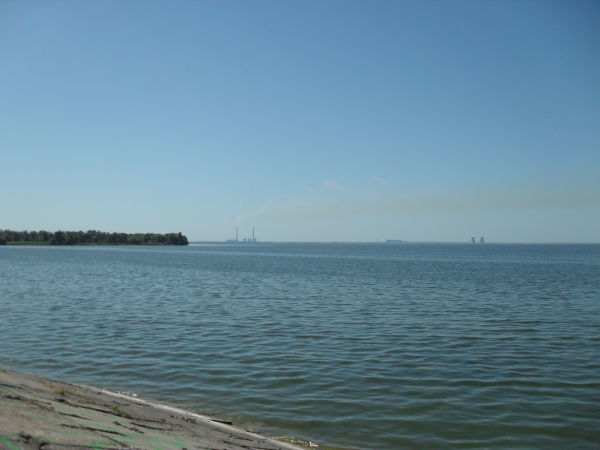 СТВОРЕННЯ БАЗИ ДАНИХ
Каховське водосховище та його фізико-хімічні показники
Табл 1. Зміна якості води
Табл 2. Проби води
Табл 3. Проби на хімічні речовини на глибині 8 м
Табл 4. Ф-Х склад води на відстані 6 м від берега
Табл 5. Хімічний склад води по районах
Створення запиту
Простий запит
Результат запиту
Перехресний запит
Обираємо перехресний запит
Змінюємо параметри і тиснемо на знак оклику
Схема даних
Приклад зв’язків
Зв’язки між усіма таблицями
Створення форм обираємо «мастер форм» і переносимо усі показники з ліва на право
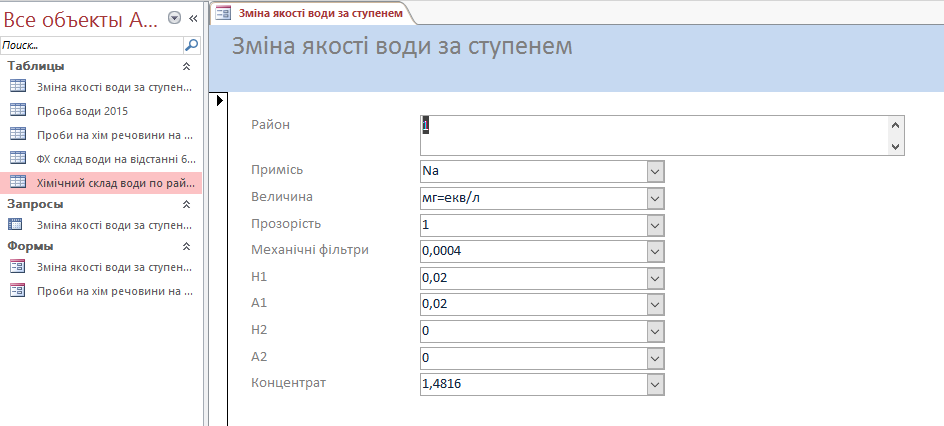 Кнопочна форма
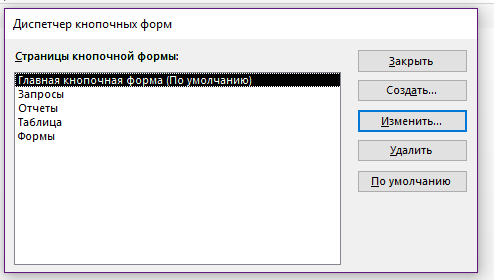 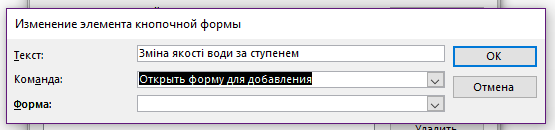 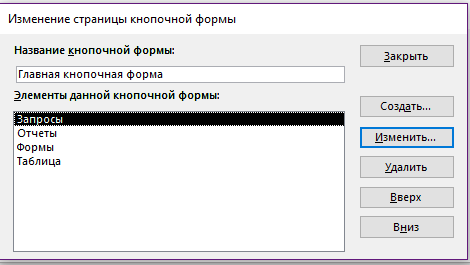 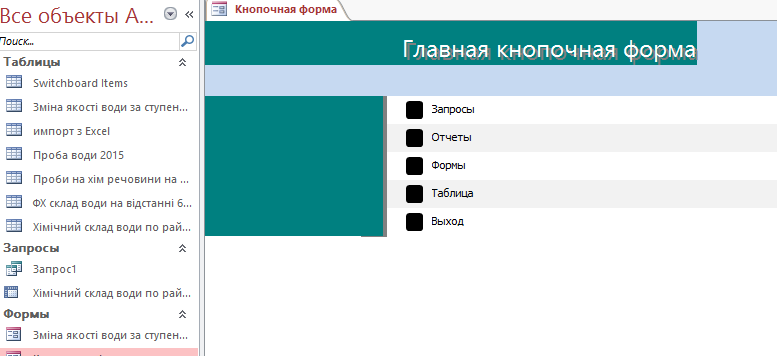 Створення звіту на основі 3-х таблиць
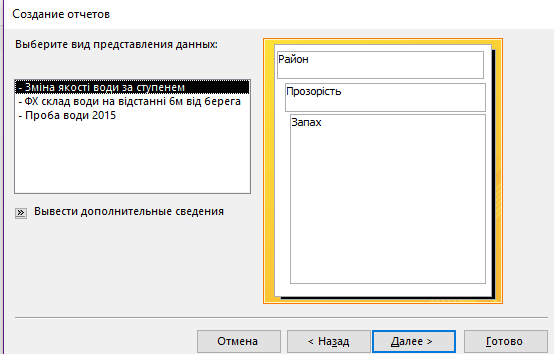 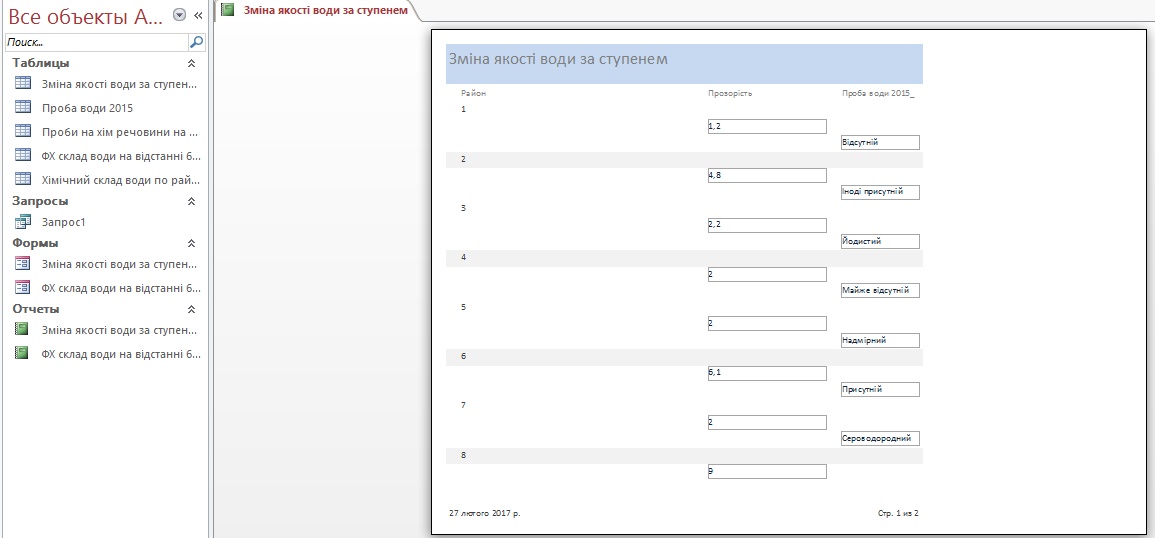 Створення макросу
Макрос-це набір макрокоманд, які виконують певну дію
Створення макросів, які відкриють таблиціОбираємо пункт«відкрити таблицю»
Залишаємо все незмінним і натискаємо Ctrl+S
Імпорт Excel Оберіть напис Excel, потім оберіть необхідний документ на робочому столі та натисніть «далі», після чого натисніть на «квадрат»
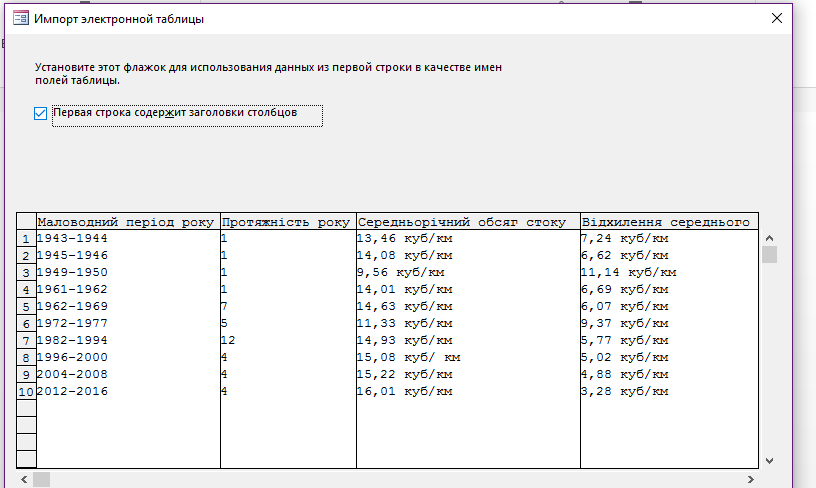 Захист БД паролем:необхідно відкрити БД монопольно
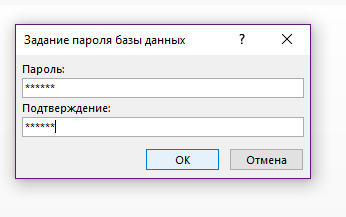 Завантаження БД до інтернету
У Google прописуємо « ФАЙЛООБМІН», завантажуємо необхідний документ, підписуємо його, обираємо строчку збереження файлу 90 днів. Потім отримуємо посилання щодо скачування БД.

https://files.dp.ua/
SQL запроси + оператор SELLECT
; - КІНЕЦЬ СТРОКИ
* - ВСІ ДАННІ З ТАБЛИЦІ
where – обрати ДЕ саме
Insert – вставити у
SELECT * FROM `Проба води 2015 ` WHERE `Запах`= 'Відсутній';
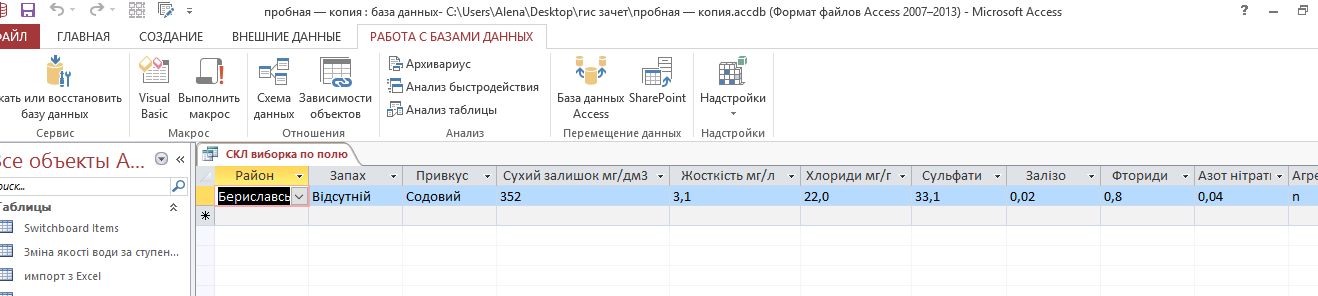 ДЯКУЮ
 ЗА 
УВАГУ!